Отчет об исполнении бюджета муниципального района «Карымский район» за 2015 год
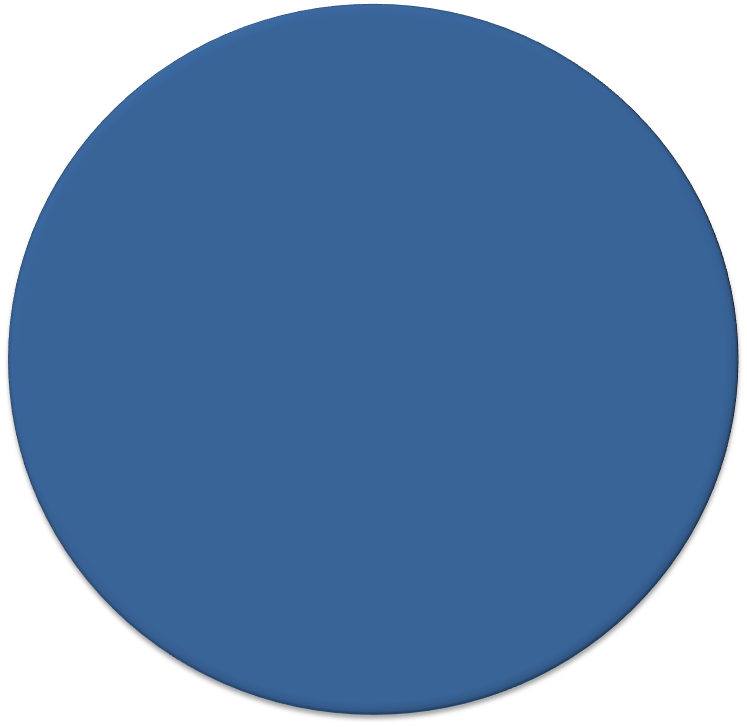 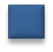 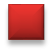 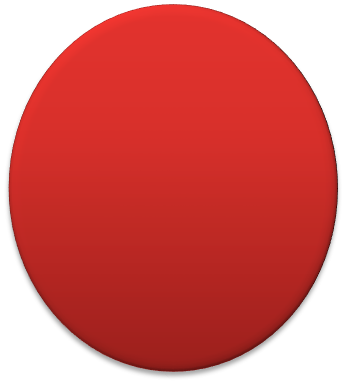 Доходы бюджета муниципального района «Карымский район» за 2015 год
602,6 млн. руб.
Общий объём доходов
Налоговые и неналоговые доходы (удельный вес 27,1%)
163,1 млн. руб.
[Speaker Notes: Вставьте карту своей страны.]
Динамика поступлений основных доходных источников бюджета района
Снижение на 1,4 млн.руб. за счет уменьшения дополнительного норматива на 2,3%
Динамика поступлений основных доходных источников бюджета района
Динамика поступлений основных доходных источников бюджета района
Динамика поступлений основных доходных источников бюджета района
Расходы бюджета МР «Карымский район» в сфере национальной экономики
Организация социальной поддержки  отдельных категорий граждан путем обеспечения льготного проезда на городском и пригородном пассажирском транспорте общего пользования
312,4 тысяч рублей
Проектирование и строительство (реконструкция) автомобильных дорог общего пользования местного значения с твердым покрытием до сельских населенных пунктов, не имеющих круглогодичной связи с сетью автомобильных дорог общего пользования
8603,1 тысяч рублей
Комитет по финансам МР "Карымский район"
Целевые муниципальные программы
Комитет по финансам МР "Карымский район"
Целевые краевые программы
Комитет по финансам МР "Карымский район"
Целевые федеральные программы
Комитет по финансам МР "Карымский район"
Комитет по финансам МР "Карымский район"
Спасибо за внимание!
Комитет по финансам МР "Карымский район"